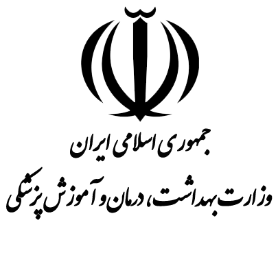 گزارش منتشر شده بخش جمعیت وتوسعه  سازمان ملل متحد "چشم انداز جمعیت جهان"
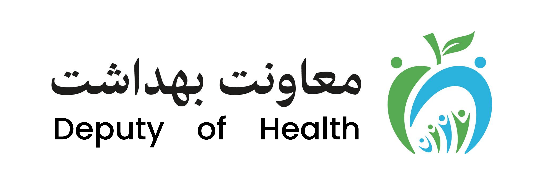 مرکز جوانی جمعیت، سلامت خانواده و مدارس
براساس گزارش منتشر شده بخش جمعیت و توسعه
 سازمان ملل متحد تحت عنوان "چشم انداز جمعیت جهان"

1. نرخ متوسط سالمندی در جهان در سال 2100 برابر با 24.03 درصد خواهد بود

2. کشورهای آلبانی با 49 درصد، چین 41 درصد، فرانسه 34 درصد بالاترین نرخ سالمندی را در سال 2100 تجربه خواهند کرد و کشور چاد با 10 درصد کمترین نرخ سالمندی را تجربه می کنند

3. براساس این گزارش در سال 2050، جمعیت جهان برابر 9/687 میلیارد نفر خواهد بود
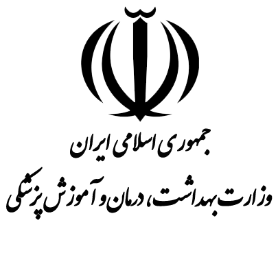 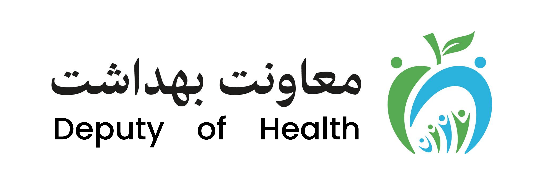 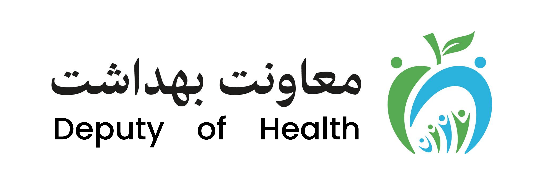 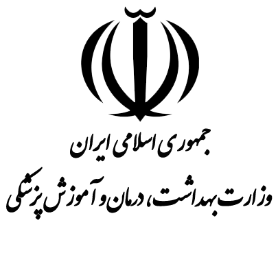 مقایسه پر جمعیت ترین کشورهای جهان
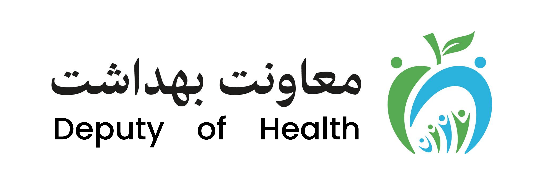 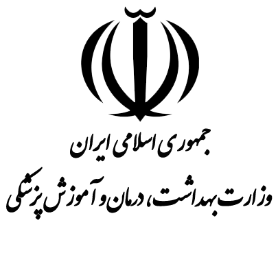 براساس گزارش مقایسه پرجمعیت ترین کشورهای جهان تا سال 2050:
 
1. روسیه و ژاپن با توجه به نرخ سالمندی بالا و کاهش نرخ باروری در سال 2022 از جمله 10 کشور با جمعیت بالا محسوب نمی شود.

2. ایران که در سال 2022 با جمعیت 89 میلیون نفر در رتبه هفدهمین کشور پر جمعیت جهان قرار دارد و در سال 2050 با جمعیت 99 میلیون نفر در رتبه هجدهمین کشور      پر جمعیت جهان خواهد بود.

3. پیش بینی می شود جمعیت ایران در سال 2100 برابر 80/145 میلیون نفر باشد.
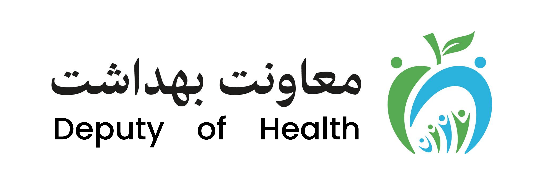 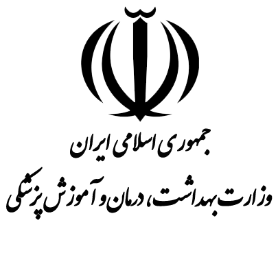 جدول مقایسه ای نرخ سالمندی کشورهای همجوار ایران
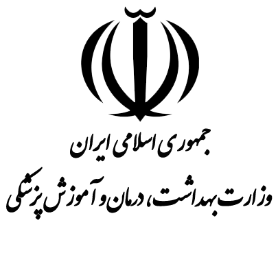 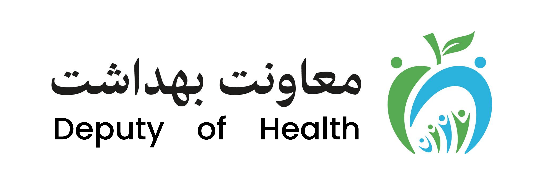 جدول نرخ رشدجمعیت کشورهای همجوار ایران در سال 2100
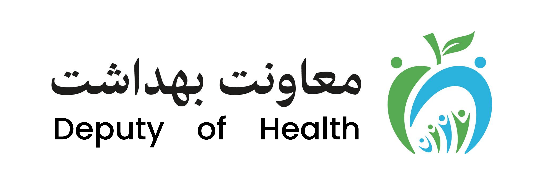 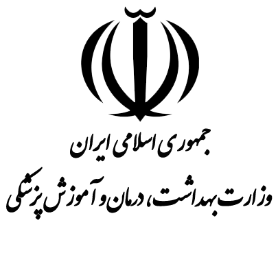 جدول تعداد جمعیت (میلیون نفر) کشورهای همجوار ایران در سال 2100
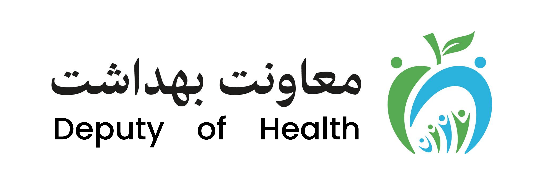 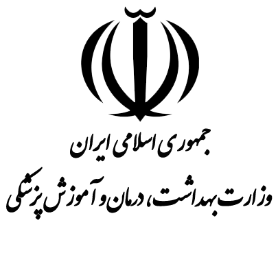 براساس بررسی شاخص های نرخ سالمندی و رشد جمعیت 
در کشورهای همجوار

1. ایران رتبه نخست سالمندی جمعیت را در سال 2100 تجربه خواهد کرد.

2. ایران رتبه ششم جمعیت (80 میلیون نفر) را در کشورهای همجوار در سال 2100 خواهد داشت.

3. در سال 2100، پنج کشور همسایه به ترتیب پاکستان، روسیه، عراق، افغانستان و ترکیه بیشترین جمعیت منطقه را خواهند داشت.
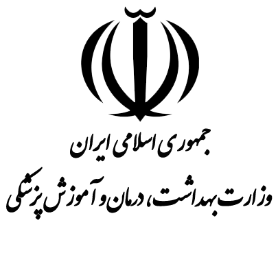 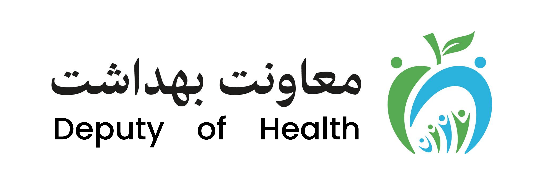 نمودار 7 کشور جهان با بیشترین کاهش جمعیت تا سال 2100
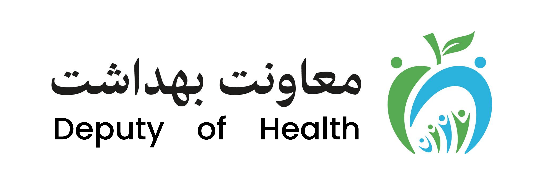 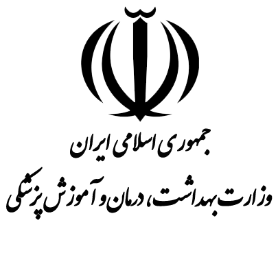 پیش بینی ها نشان می دهد:

1. چین و ژاپن بیشترین کاهش جمعیت را تا سال 2100 تجربه خواهد کرد.

2. جمعیت چین در سال 2100 در مقایسه با سال 2022 با کاهش 50% به 771 میلیون نفر تقلیل می یابد و نرخ رشد جمعیت در این کشور 1.47 درصد خواهد بود.

3. جمعیت ایران در سال 2100 در مقایسه با سال 2022 با کاهش 20% به 80 میلیون نفر تقلیل می یابد و نرخ رشد جمعیت در کشور 1.55 درصد برآورد می شود.
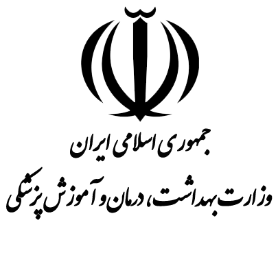 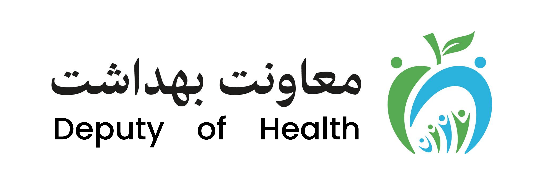 نمودار کشورهای دارای بیشترین نرخ سالمندی در سال 2100
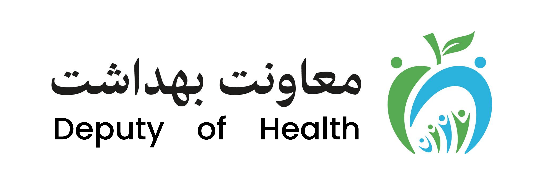 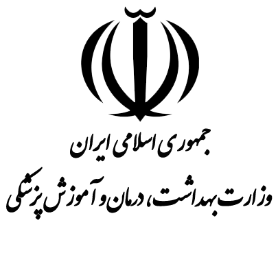 براساس داده های ارایه شده:


1. ایران در سال 2100 بیشترین نرخ سالمندی (33%) را در میان کشورهای همجوار (پاکستان، افغانستان، عراق، ترکیه،روسیه و ...)خواهد داشت.